¿Qué te gusta hacer?
What do you like doing?
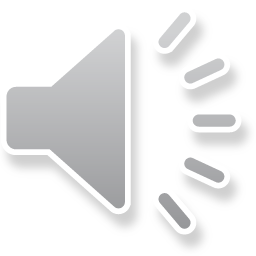 Me gusta jugar al tenis
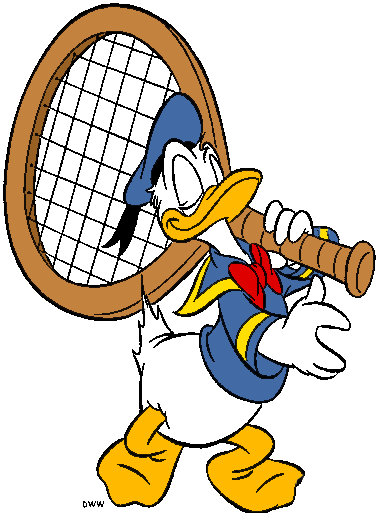 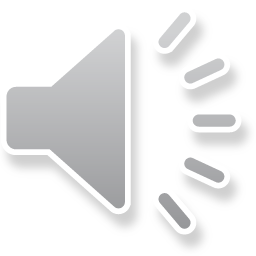 Me gusta jugar al fútbol
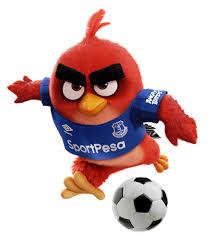 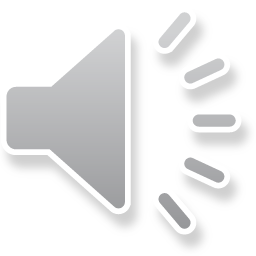 Me gusta saltar
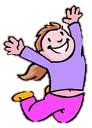 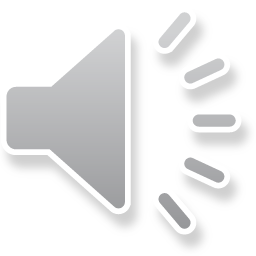 Me gusta nadar
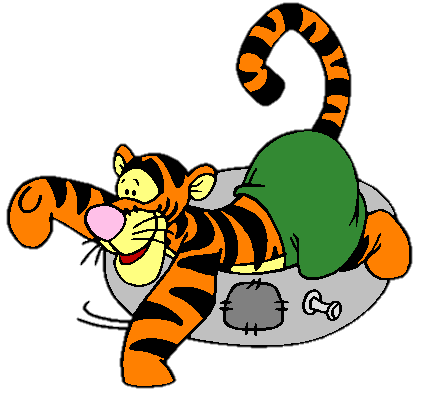 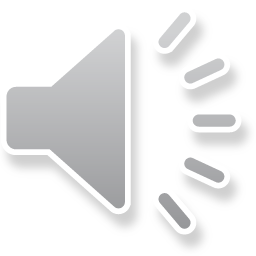 Me gusta mirar la televisión
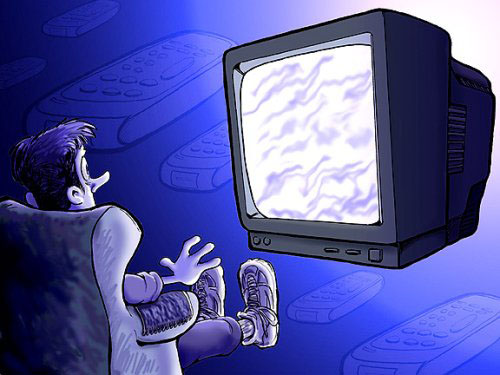 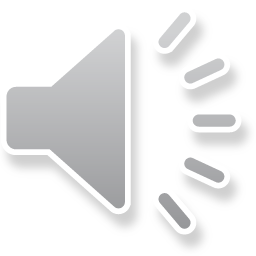 Me gusta patinar
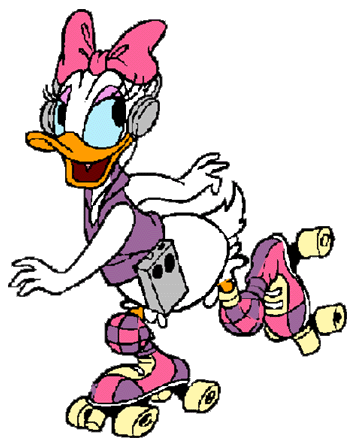 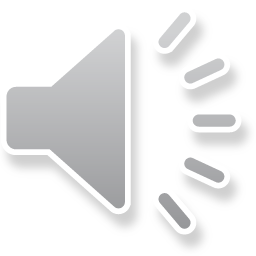 Me gusta bailar
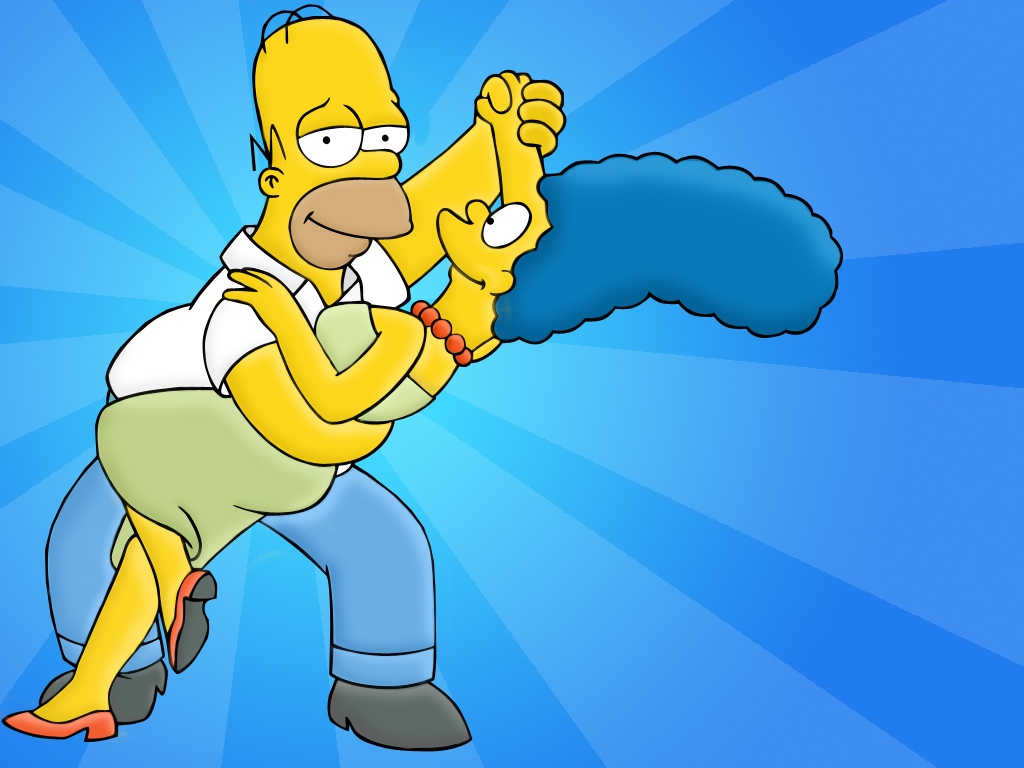 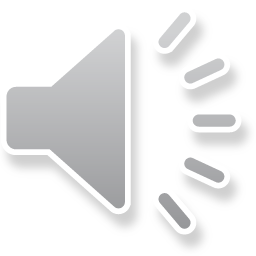 Me gusta cantar
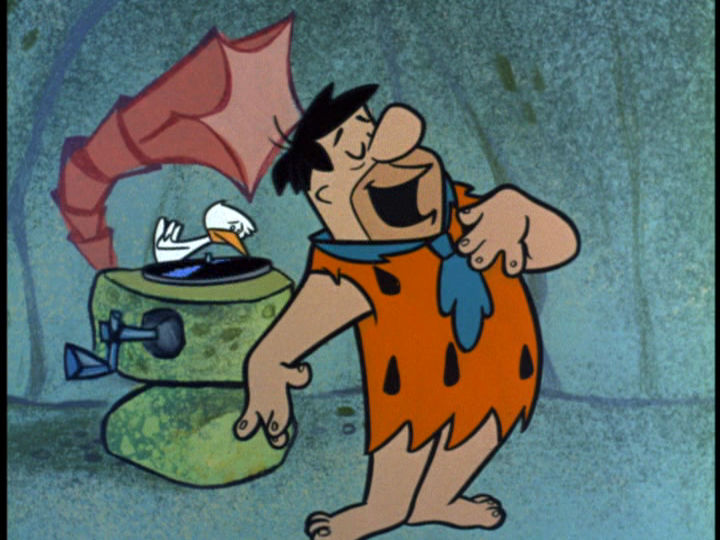 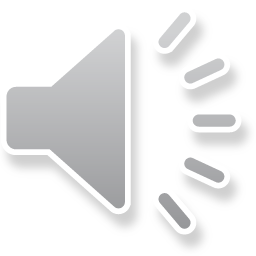 Me gusta pintar
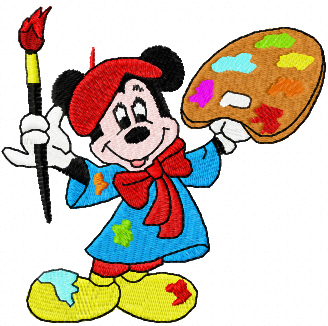 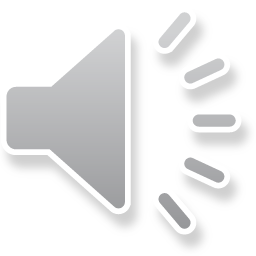 Me gusta escuchar música
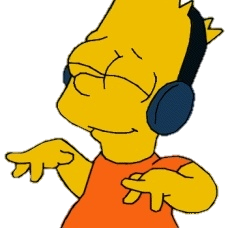 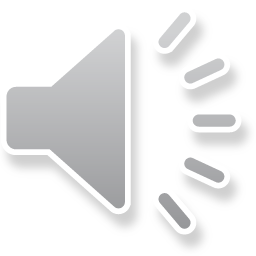 Me gusta jugar a los videojuegos
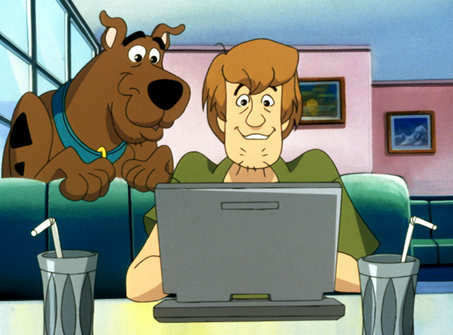 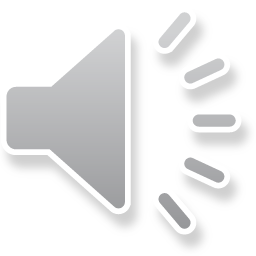 Me gusta tocar la guitarra.
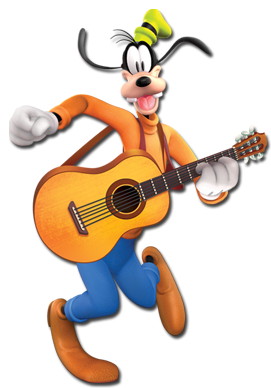 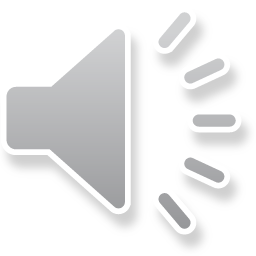 Me gusta montar en bici.
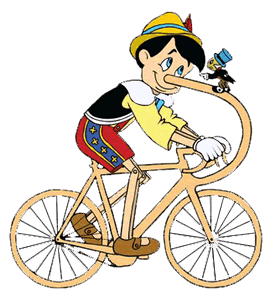 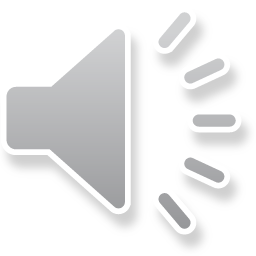 ¡Juguemos al Tres en Raya!
Let’s play Os and Xs!
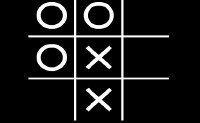 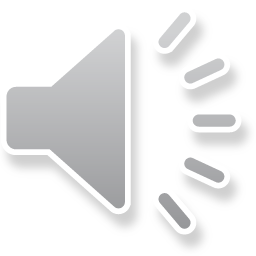 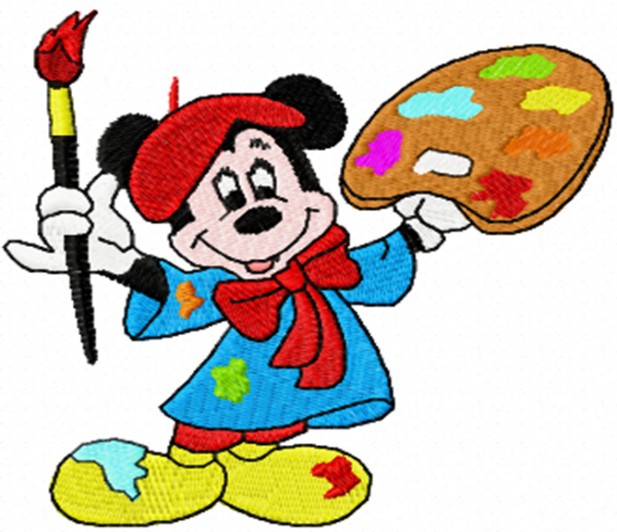 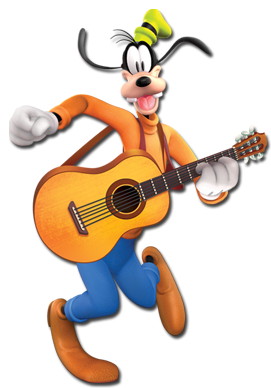 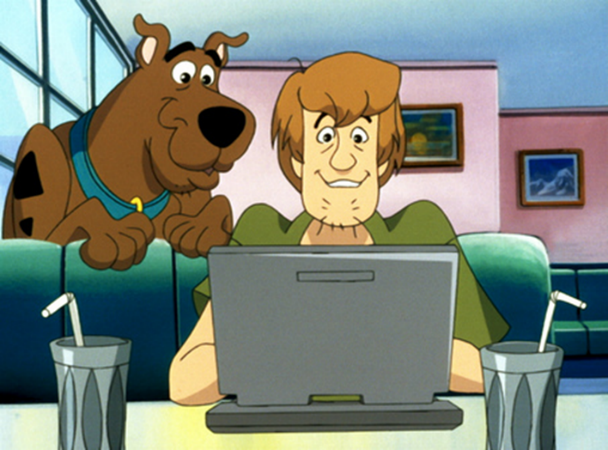 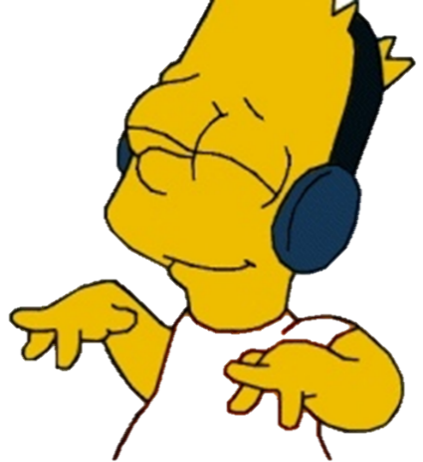 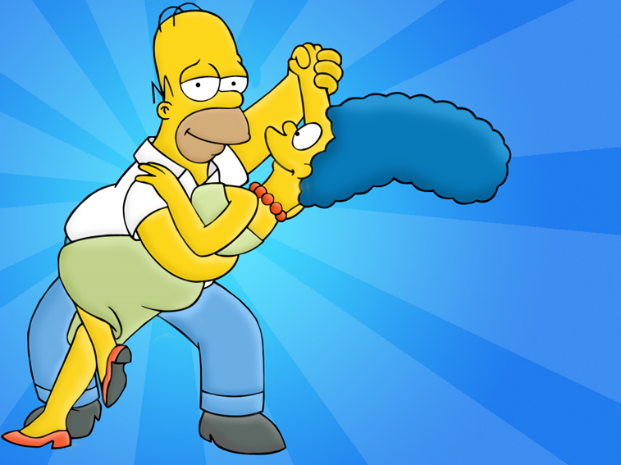 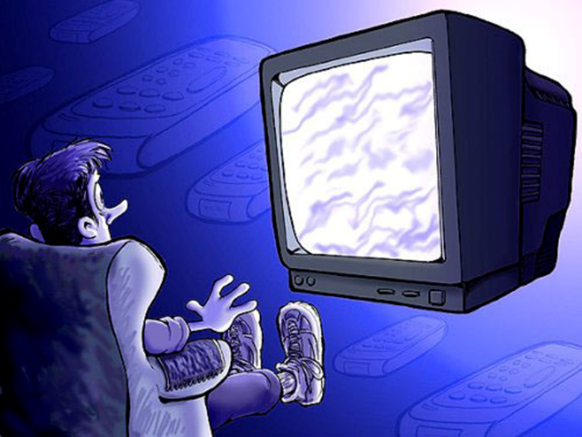 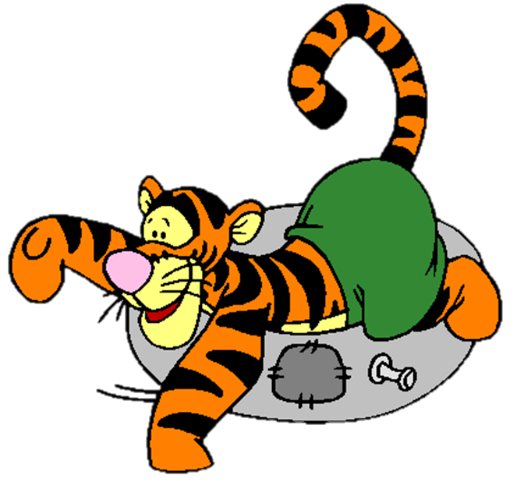 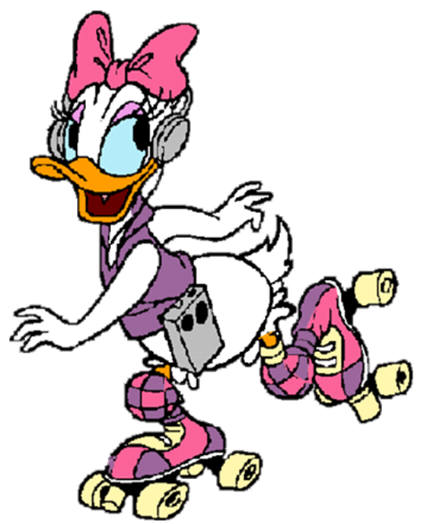 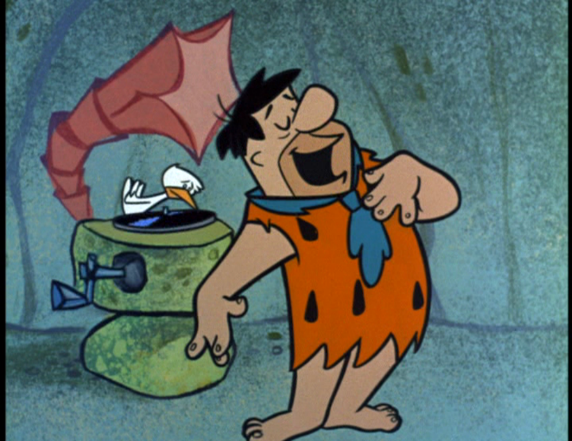